KOLEDARJI
Erika Brlan, Anže Grčar
Tropsko leto – 365,24219 srednjih sončevih dni
Sinodski mesec – 29,53059 srednjih sončevih dni



Lunarni koledar temelji na gibanju Lune
Solarni koledar temelji na gibanju Zemlje okrog Sonca
Lunisolarni koledar je kombinacija obeh
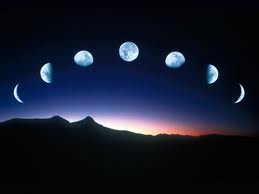 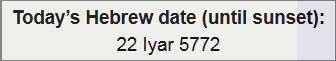 Hebrejski
Začetek 359 n.š.
Lunisolarni koledar
19 letni ciklusi z dodajanjem
     trinajstega meseca v letih 
     3, 6, 8 ,11, 14 ,17 in 19
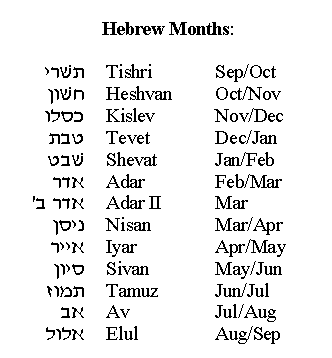 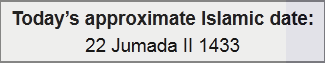 Islamski
Lunarni koledar
12 mesecev
Nemogoče točno napisati koledarja vnaprej
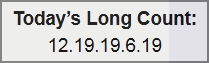 Majevski
Civilini koledar – HAAB
Božanski koledar – TZOLKIN
Koledar dolgega štetja - TUN
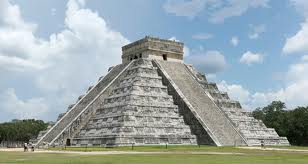 Kitajski
Lunisolarni koledar
Navadna leta imajo 12 mesecev, prestopna pa 13
Leta se ne štejejo – ponavljanje imen na vsakih 60 let
Krščanski
Solarni koledar
Ima 365 ali 366 dni
Leto = 12 mesecev, 
Teden = 7 dni
Julijanski in Gregorjanski koledar
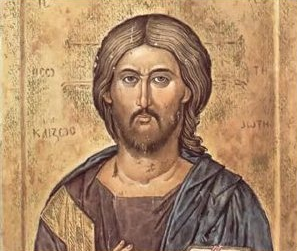 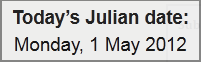 Julijanski
Začetek 46 pr.n.št. ( Gaj Julij Cezar ) 
Velja od 1. januarja 45 pr.n.št.
1 tropsko leto  = 365,25 dni, 
    napaka 1 dne v 128 letih
Sledi uvedba prestopnega leta
Spreminjanje pomladnega enakonočja 
Težava določitve datuma velike noči
Uporaba  do oktobra 1582
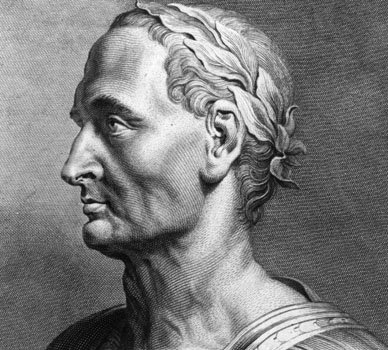 Razlaga imen mesecev
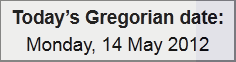 Gregorjanski
Začetek 24.11.1582 ( papež Gregor XIII)
koledarsko leto zaostaja za sončnim letom
 L. 1582 črta deset dni iz koledarja (4.10. sledi 15.10.)
 Gregorjansko leto = 365,2425 dni
       = 360dni 5h 48min 20s
To nanese 1 dan razlike po 3320 letih
Vsako 4. leto je prestopno, v 400 letih jih ima 97
Leto deljivo s 100 => ni prestopno
Leto deljivo s 400 => je prestopno
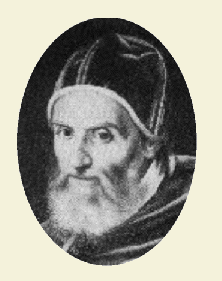 Rimokatoliška cerkev uporabljala 29. februar kot prestopni dan
Razlika med njima je:
 kako je definirano tropsko leto 
(Julijanski =365,25, Gregorjanski = 365,2425 dni)
 kdaj je velika noč
 (1. nedelja po prvi spomladanski polni luni)
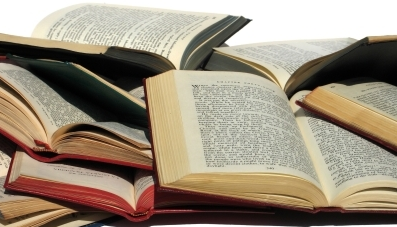 Viri
Tøndering Claus :Frequently Asked Questions about Calendars, Version 2.0
http://sl.wikipedia.org/wiki
http://www.tondering.dk/claus/calendar.html